Welcome to Reception
Sundridge and Brasted Primary School
Our Curriculum
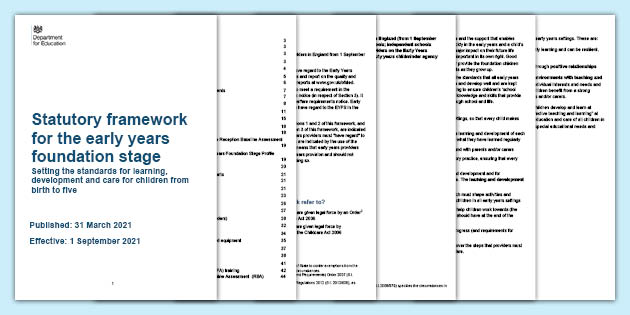 7 Areas of Learning
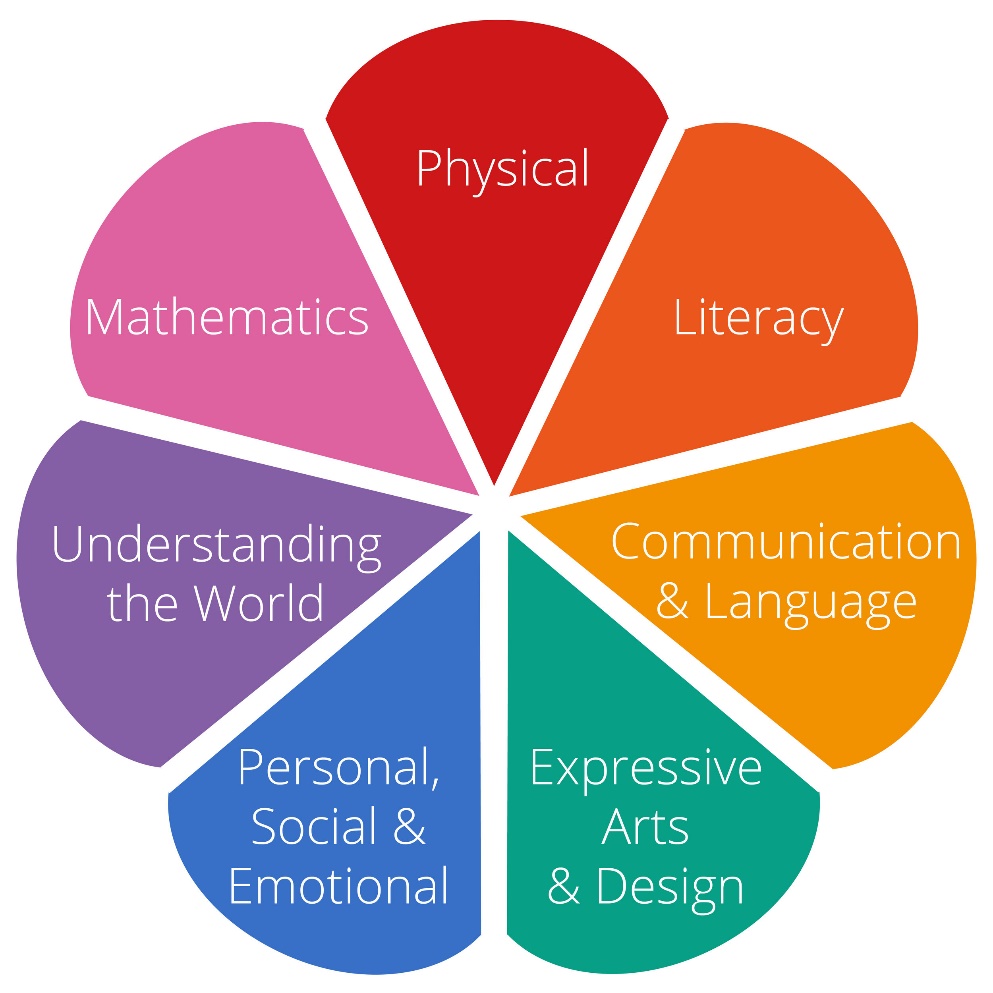 Prime Areas:
Communication and Language
Personal, Social, Emotional Development
Physical Development
Specific Areas:
Literacy
Mathematics
Understanding the World
Expressive Arts and Design
Characteristics of Effective Learning
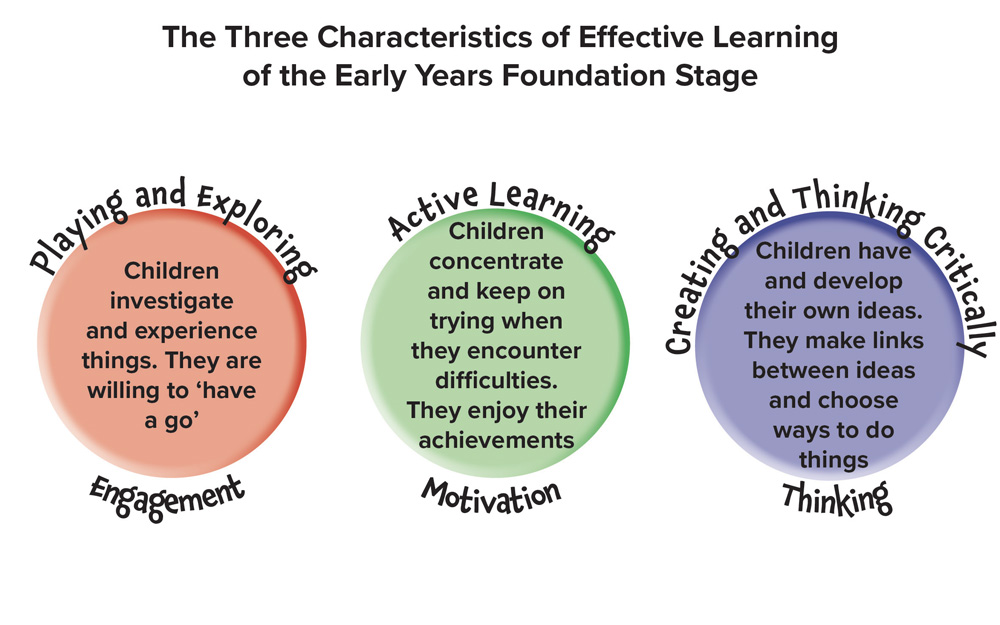 Learning Through Play
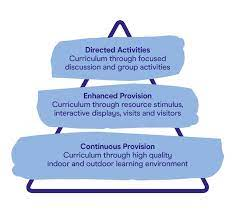 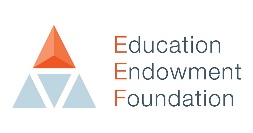 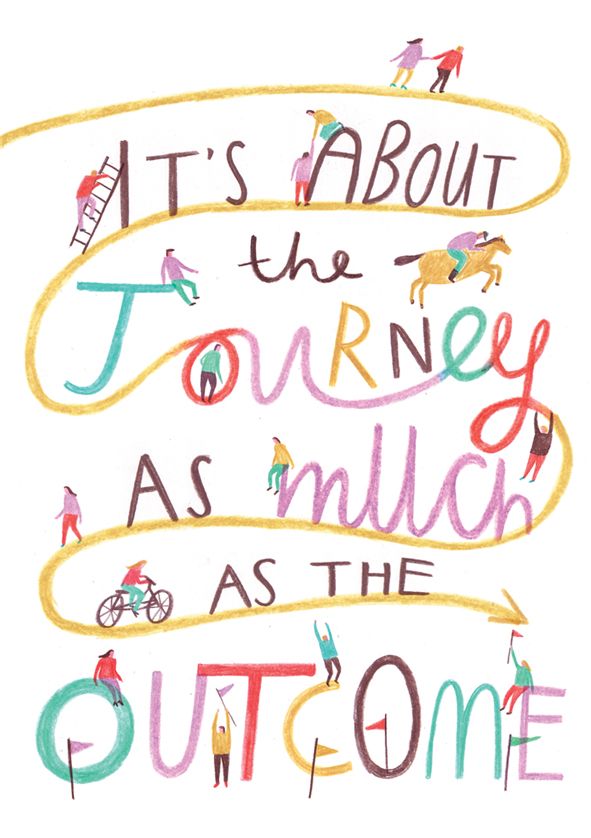 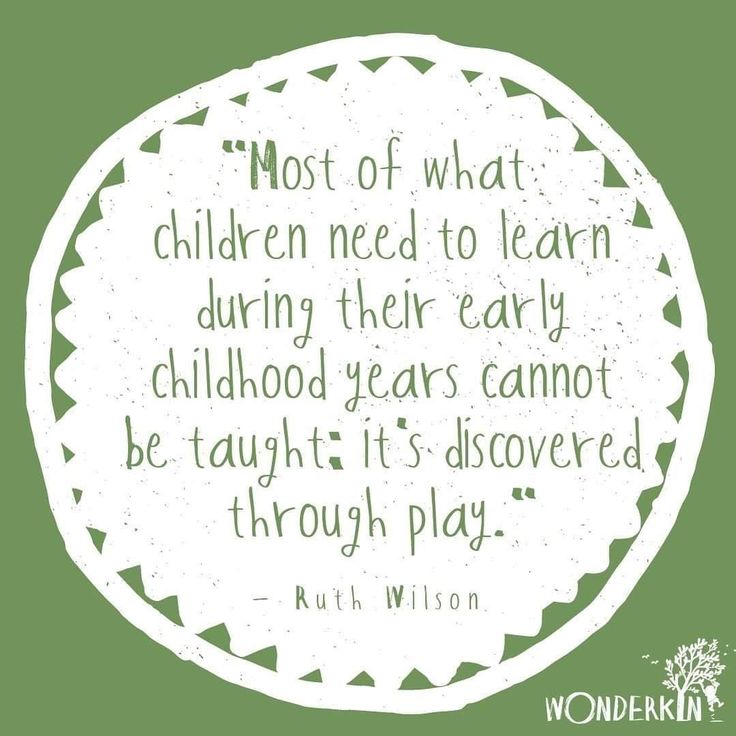 Adults in School
Headteacher – Mr Hardwick
Head of School – Mrs Taylor-Hicks
Office – Mrs P
SENCO – Mrs Wilson

Class Teacher – Miss Gallagher (Miss G)
We are appointing new adults to support in class.
Timetable
Continuous Provision (CP):
Child Initiated Learning with adult enhancements
Pupils will know it as Discovery Challenge Time
Monday - Thursday
Friday
Uniform
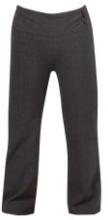 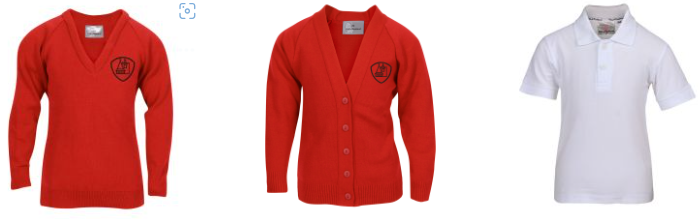 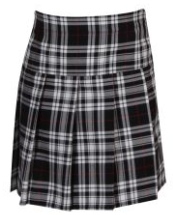 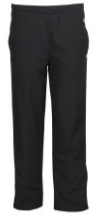 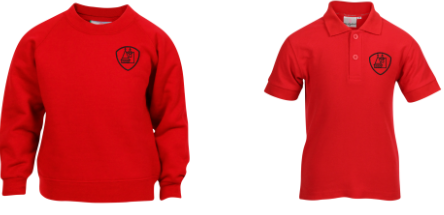 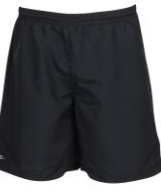 PE
Friday Morning
Wear PE kit in the Morning

Bring School Uniform

Get changed after PE for the rest of the day

Starting Week 3 (full week of school)
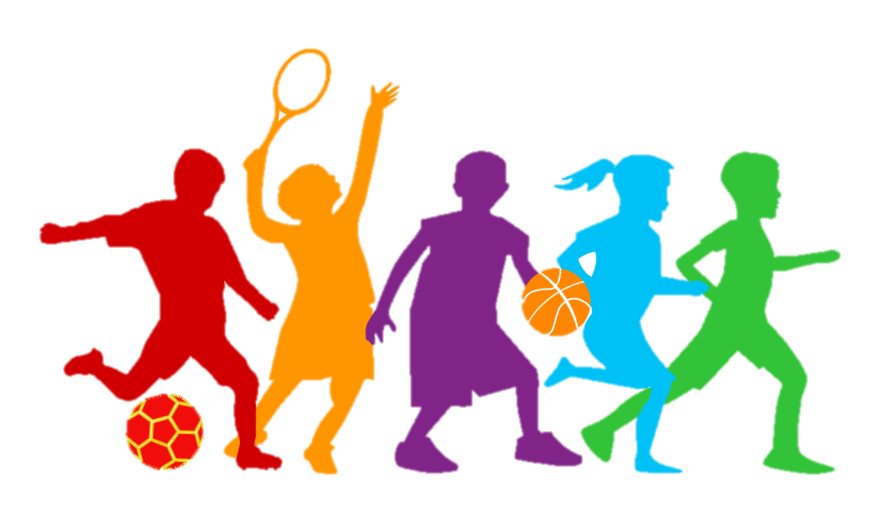 Forest School
Wednesday Afternoon
Wear Forest School Clothes all day
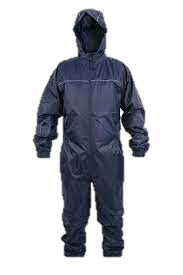 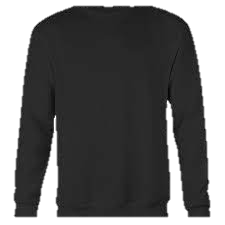 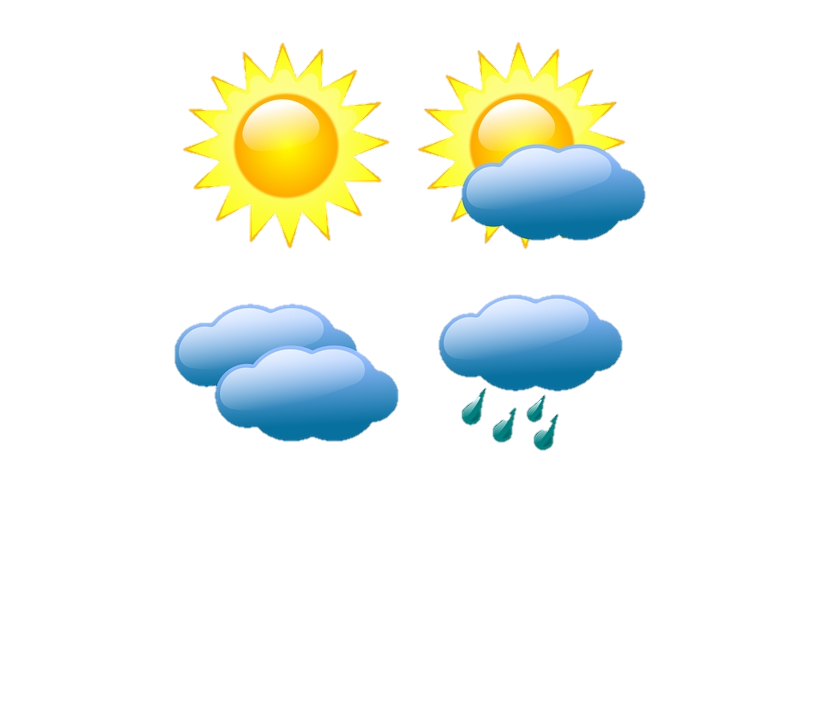 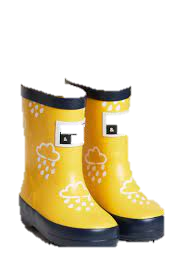 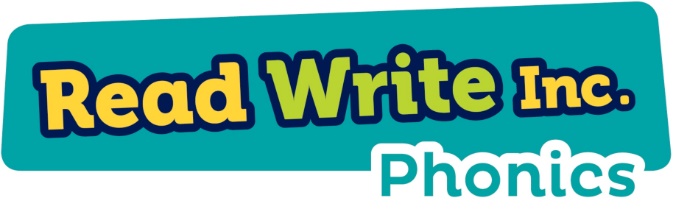 Read Write Inc - Phonics
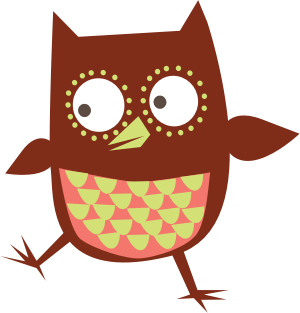 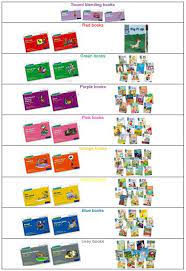 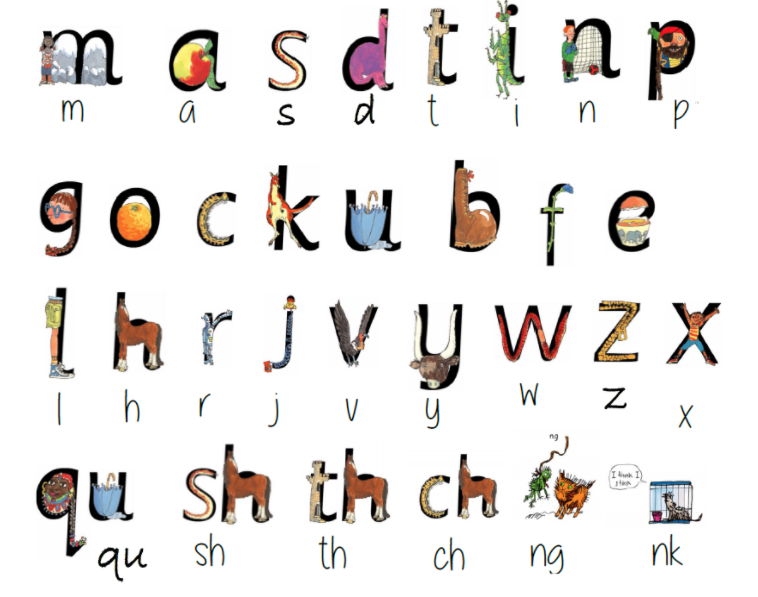 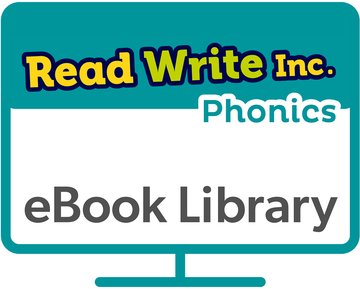 Mastering Number
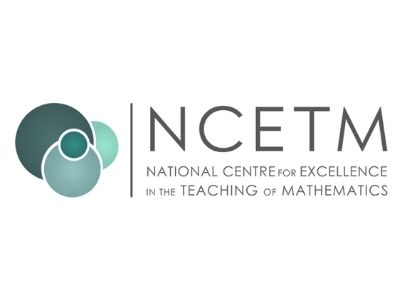 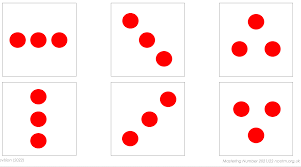 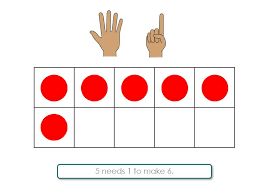 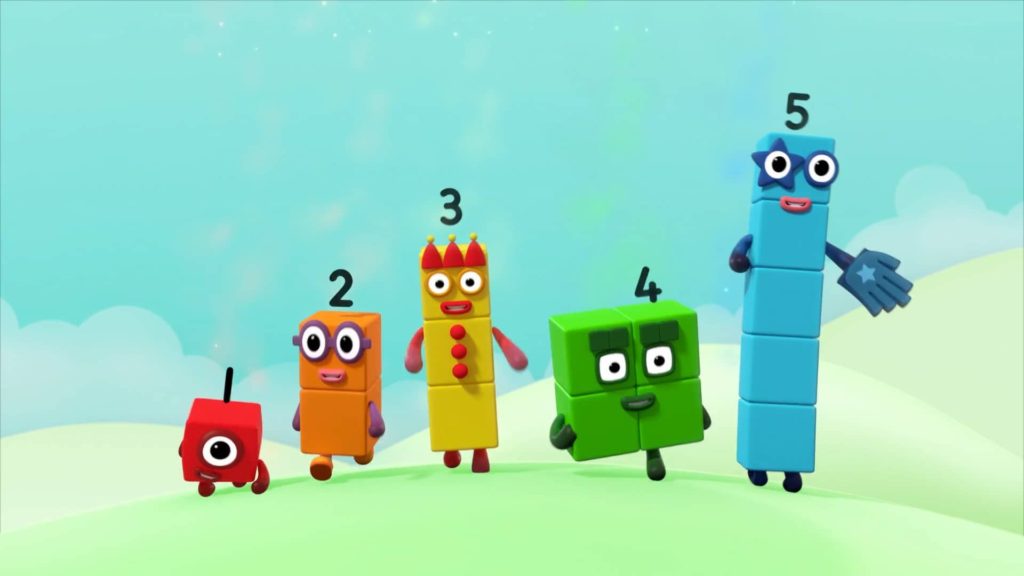 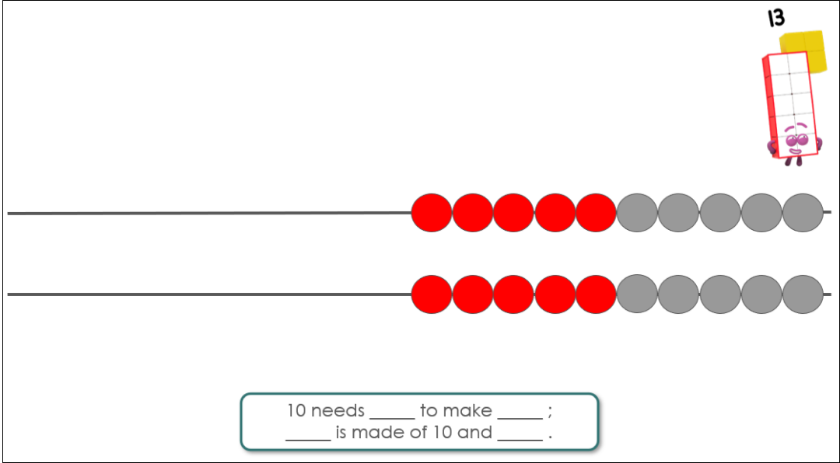 Morning Drop Off
Classroom:
Classroom is open, parents can come inside, help your child to put their belongings away and choose an activity
Welcome to stay until 8:50am 
Can drop at the gate if you prefer
Afternoon Collection
Classroom Door:

Pupils will not be allowed to leave the classroom until their name has been called
Please ensure your child is with you on the playground whilst waiting for siblings
September Transition
Week 1:
8:30 gates open
8:50 parents to leave class
9:00 – 12:00 Pupils in Class
12:00 Home
Week 2:
8:30 gates open
8:50 parents to leave class
9:00 – 13:00 Pupils in Class and Lunch
13:10 Home
Week 3:
Full time (8:50am – 3:20pm)
Gates open 8:30am. Parents to leave classroom by 8:50am
Any Questions?
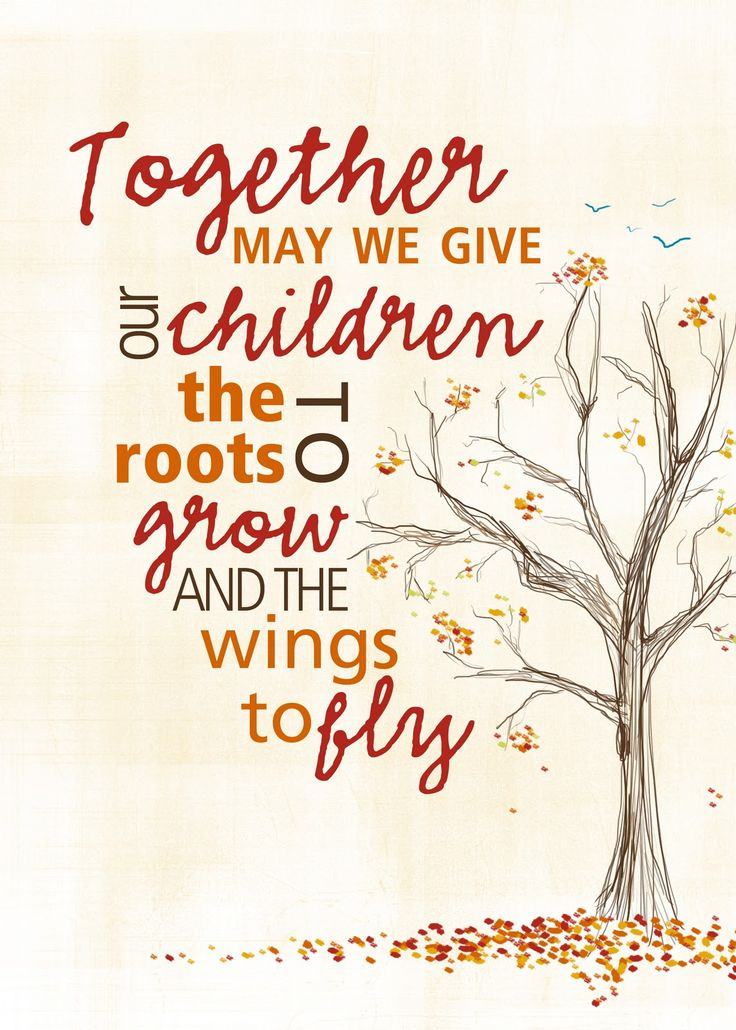 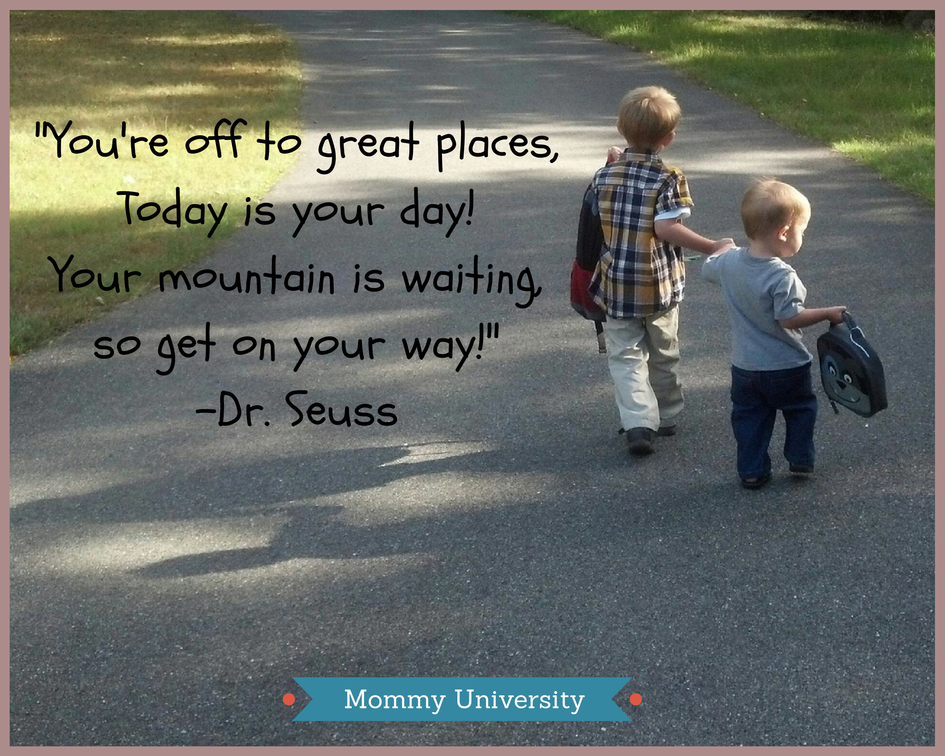